«Природа – это книга, которую надо прочитать и правильно понять»
М. Налбандян
Имя Василий  означает царский, царственный. В детские годы  Василий поражает необыкновенной взрослостью и серьезностью. Спокойный, он не хулиганит, не шумит, вроде бы послушно выслушает, но все равно сделает по-своему.
Формирование характера Васютки, его испытание тайгой
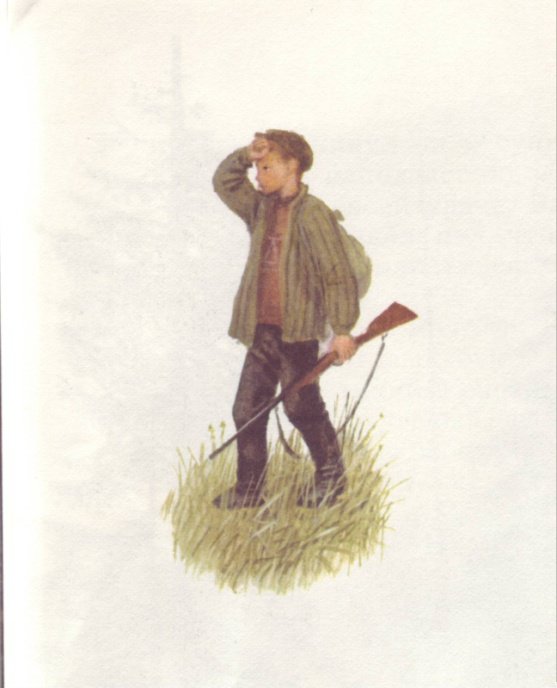 Виктор  Петрович Астафьев                           (1924 – 2001 г.г.)
«Природа – это книга, которую надо прочитать и правильно понять»
М. Налбандян
“Пути не открываются перед теми, кто не борется”.
Лу Синь
Рефлексия
Сегодня я узнал(а)…
Было интересно…
Было трудно…
Урок дал мне для жизни…
Своей работой на уроке я…
Мое настроение…